Figure 3. Average decoding accuracies across all subjects. Left: decoding gender categories; right: decoding emotion ...
Cereb Cortex, Volume 25, Issue 2, February 2015, Pages 384–395, https://doi.org/10.1093/cercor/bht228
The content of this slide may be subject to copyright: please see the slide notes for details.
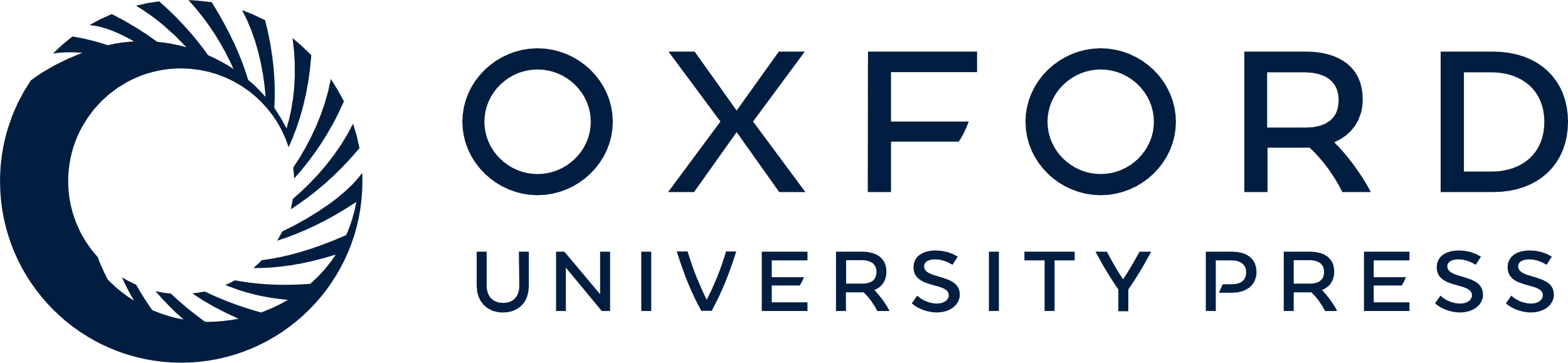 [Speaker Notes: Figure 3. Average decoding accuracies across all subjects. Left: decoding gender categories; right: decoding emotion categories. (A) Decoding accuracy curves with respect to the number of selected voxels for the visual-only, auditory-only, and audiovisual stimulus conditions with gender judgment task, the audiovisual, visual-only, and auditory-only stimulus conditions with emotion judgment task. (C and E) Decoding accuracies (mean and standard error) in the audiovisual, visual-only, and auditory-only stimulus conditions using 1600 selected voxels for gender and emotion judgment tasks, respectively. (G) (based on C and E) The differences in decoding accuracies between the gender judgment task and the emotion judgment task in the audiovisual stimulus condition (left), between the gender judgment task and the emotion judgment task in the visual-only stimulus condition (middle), and between the gender judgment task and the emotion judgment task in the auditory-only stimulus condition (right). The captions for B, D, F, and H are the same as those for A, C, E, and G except that the decoding accuracies are for emotion categories.


Unless provided in the caption above, the following copyright applies to the content of this slide: © The Author 2013. Published by Oxford University Press. All rights reserved. For Permissions, please e-mail: journals.permissions@oup.com]